Be a better you
Lecture 1 - Introduction
By instructor Emilie Schrevens
About the course
This course will be in English
 Not about success
 About turning you failures into something successful

You’re already on the way to succeed !
The first step
Realizing you failed before
Finding new ways to do things

You’re in the right set of mind
It’s not too early or too late !
The 5 sections
Finding out what’s stopping you
Acting the right way to get things done 
Observing yourself to overcome your bad habits
Time and how to stop wasting it
Taking a break / Work-Reward pattern
Recommendations
Work on one concept a day
Don’t rush through
Be honest with yourself
Find new ways that suit you
Before you start
Not satisfied? Ask for a refund !

You can take notes using “b” and download resources when indicated

Check the next slide for instructions
Instructions
Use “b” to take a personal note (not shared publicly)

You can go back 15 seconds
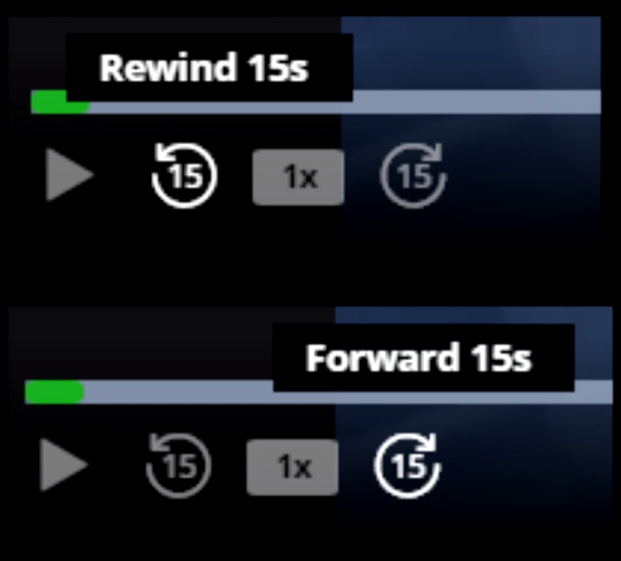 Instructions
You can change the speed
   of the video

Pause using the left click,
   Enter, or the space bar
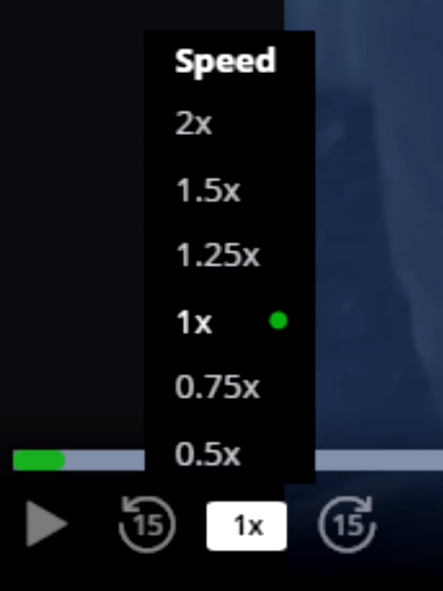 Instructions
Hit “Q” to see the questions
 asked before

Hit “F” or click the icon to
  go full screen
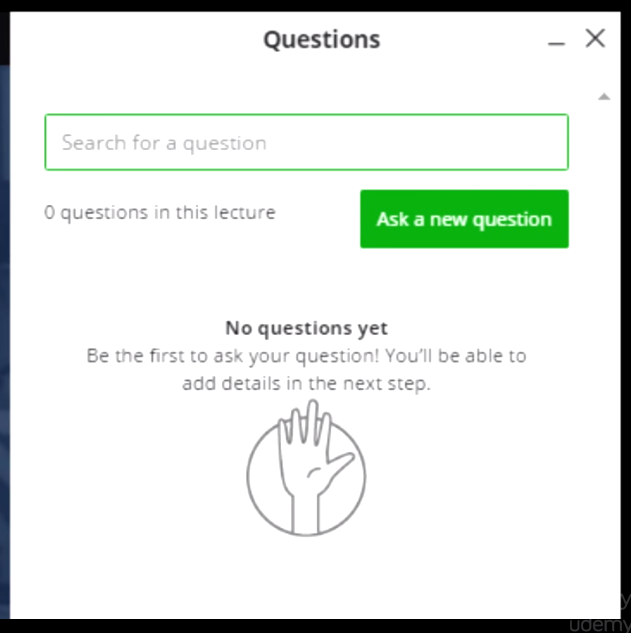 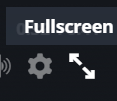 Instructions
Hit “C” to see 
  the curriculum
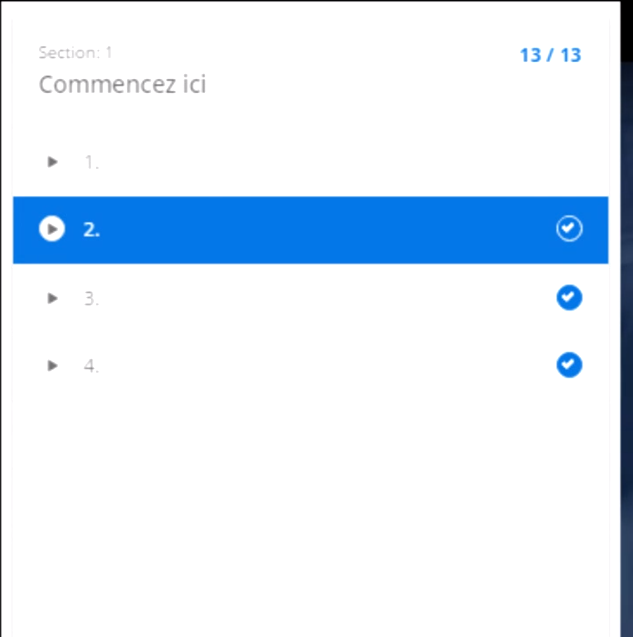 Key Findings / Results 1
Key Findings / Results 2
Key Findings / Results 3
Conclusion
Add your conclusion here
Questions & Discussion